CSE 410
Feb 13, 2020
In-class meeting
Last 30-40 mins of the lecture (more likely 30 than 40)
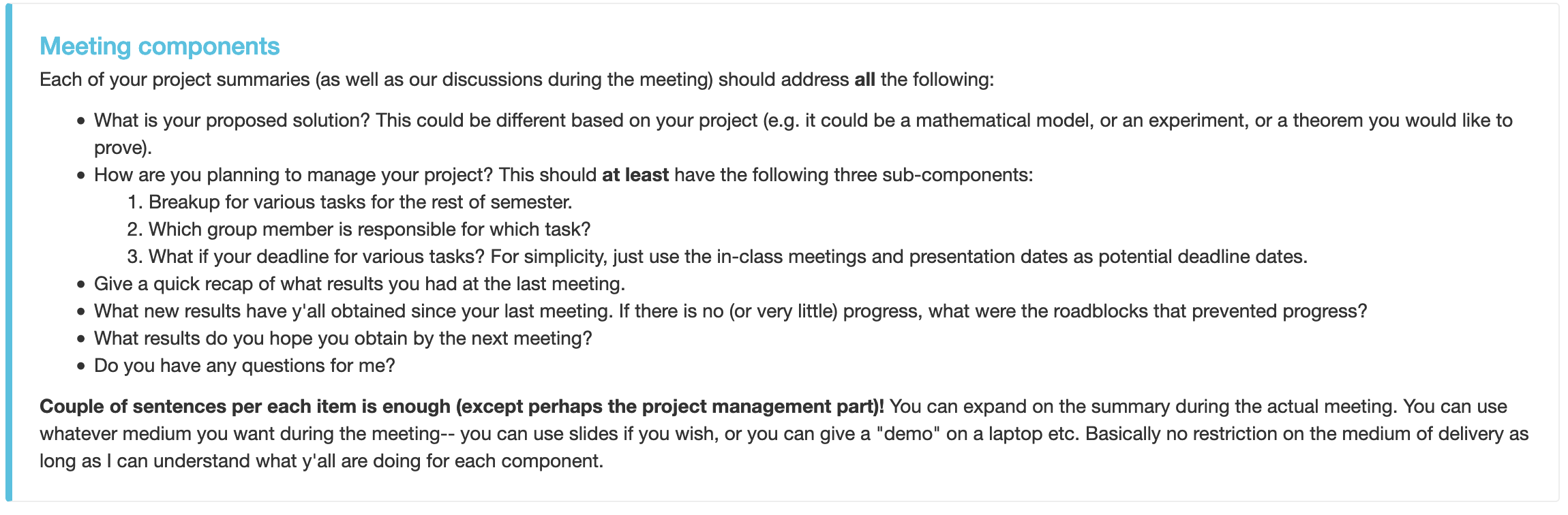 Proof reader volunteer?
Adam
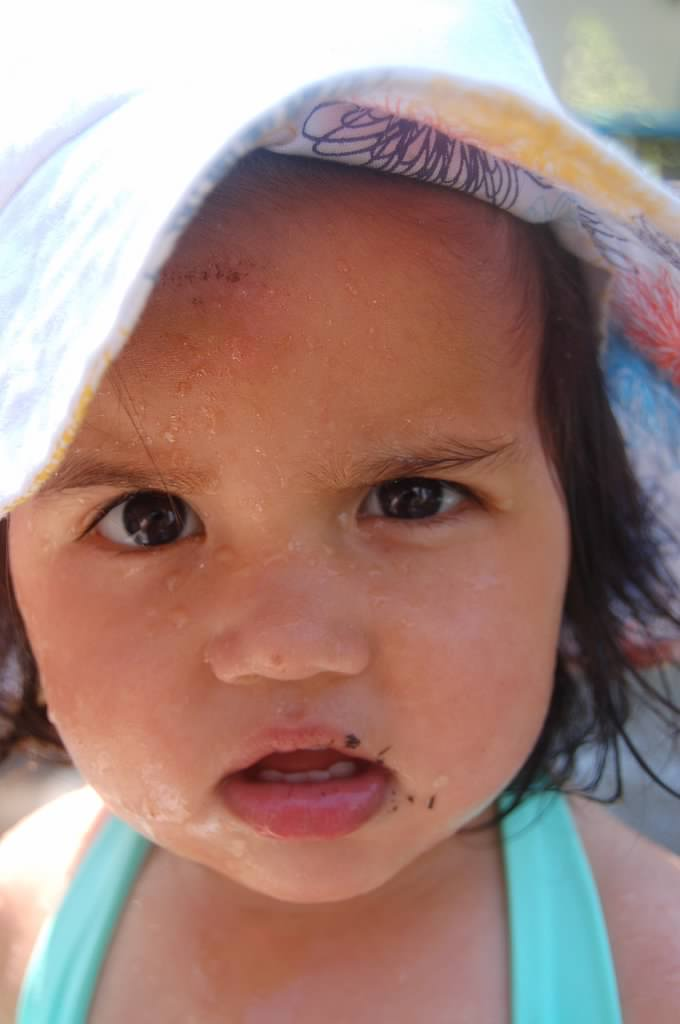 ?
What properties should a model class have?
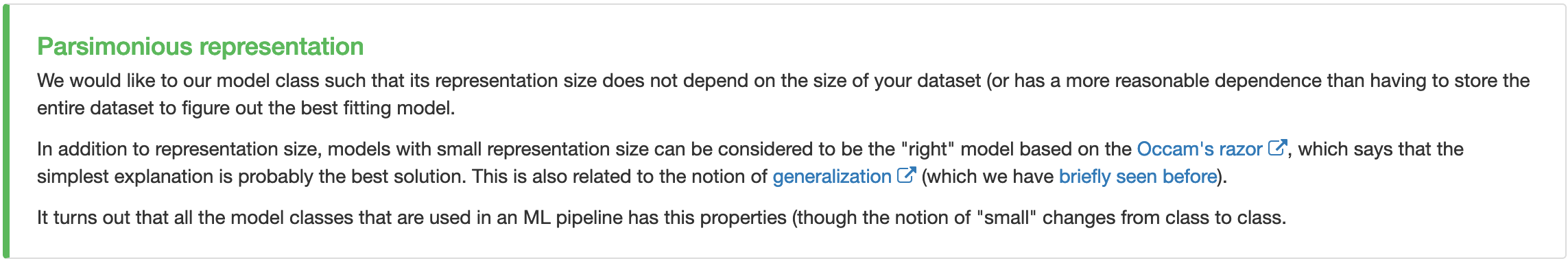 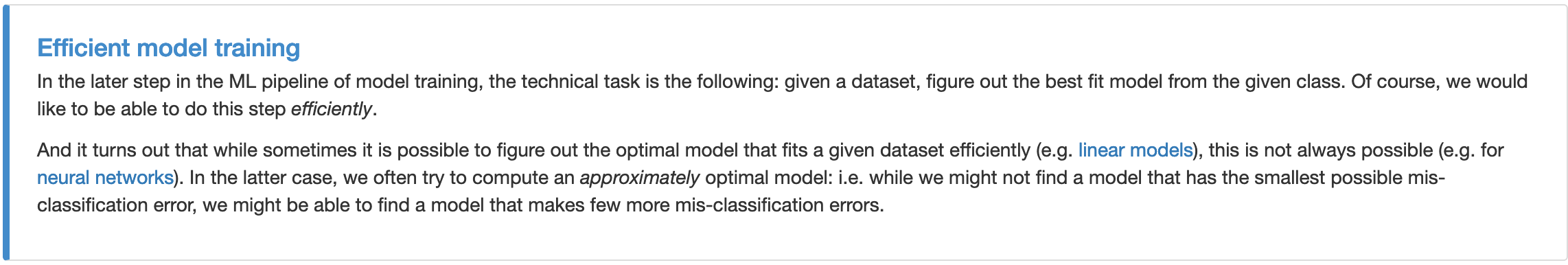 Are these properties enough?
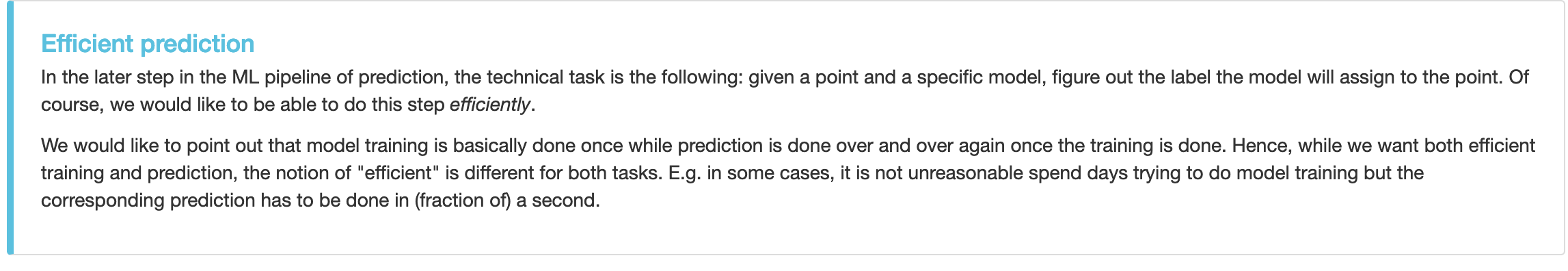 Other desirable properties
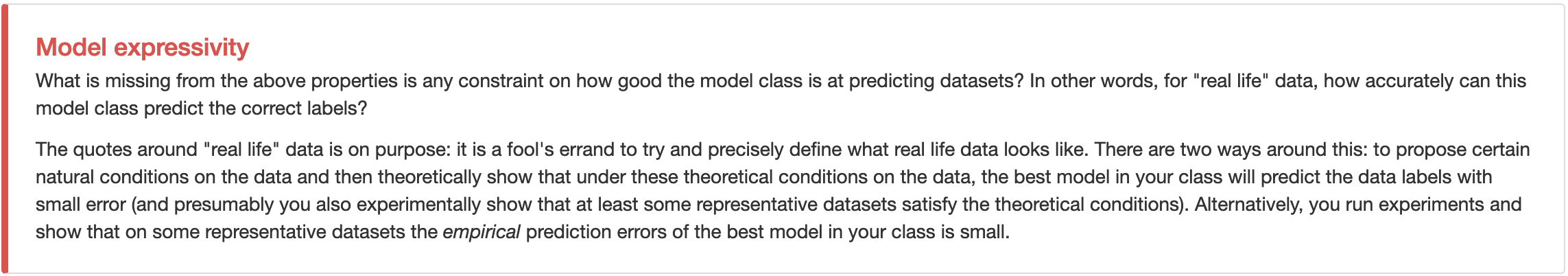 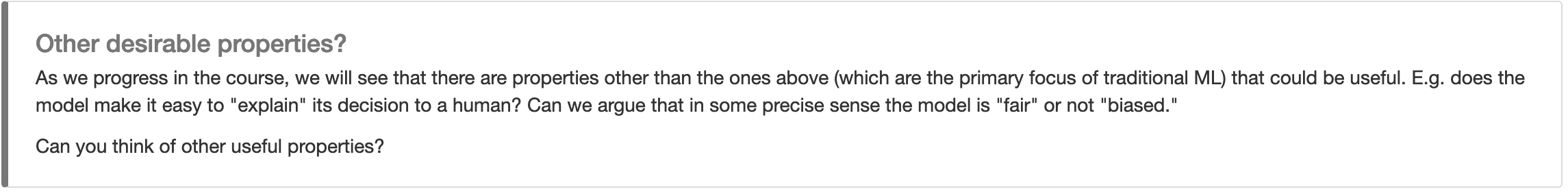 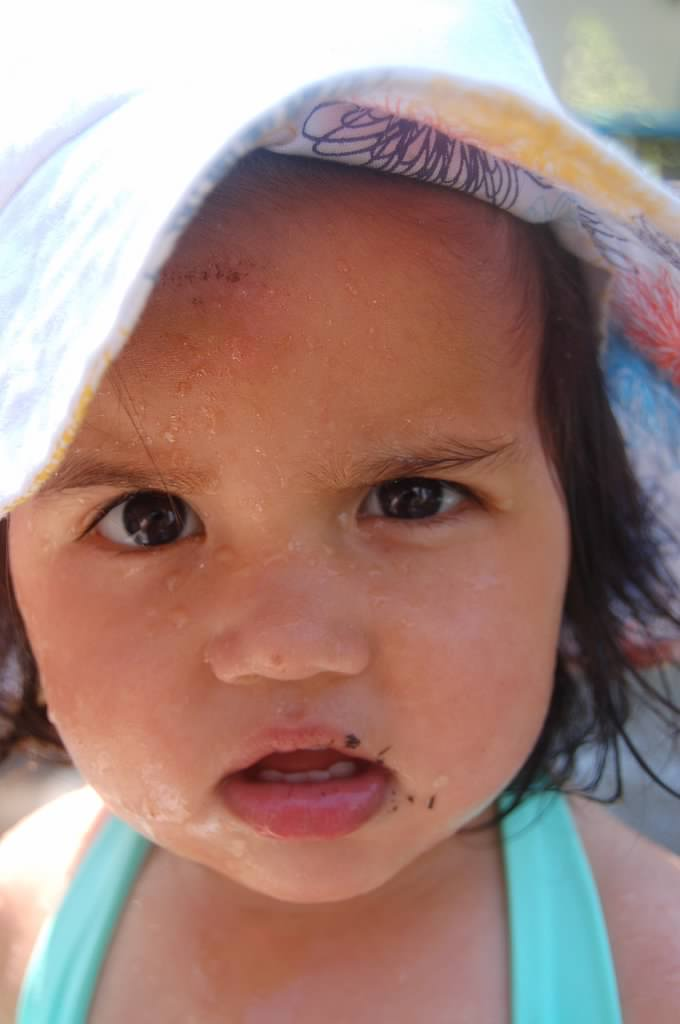 ?
Linear models in more detail
Assume only ONE input variable
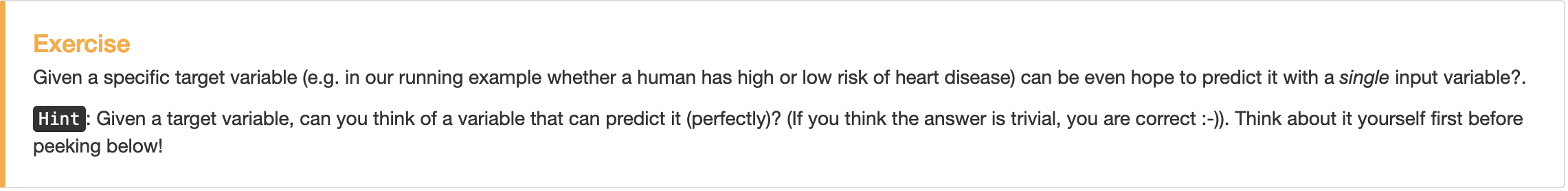 Body-Mass Index
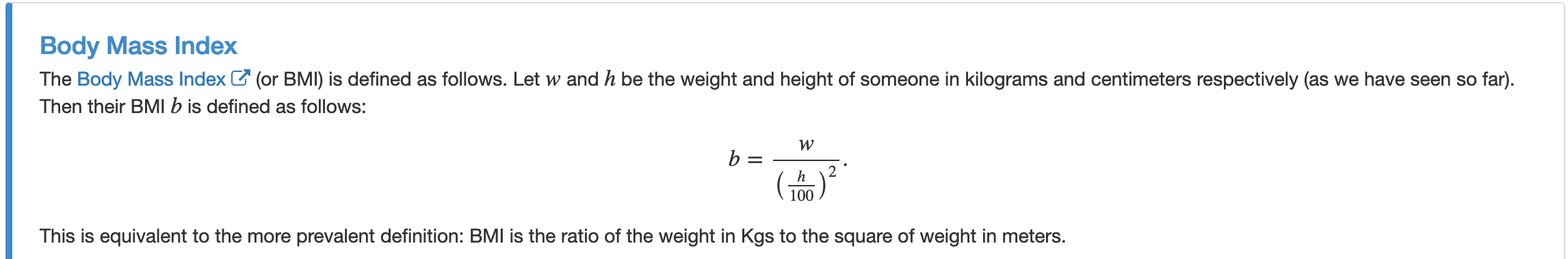 Moving from 2 variables to 1
700
350
80
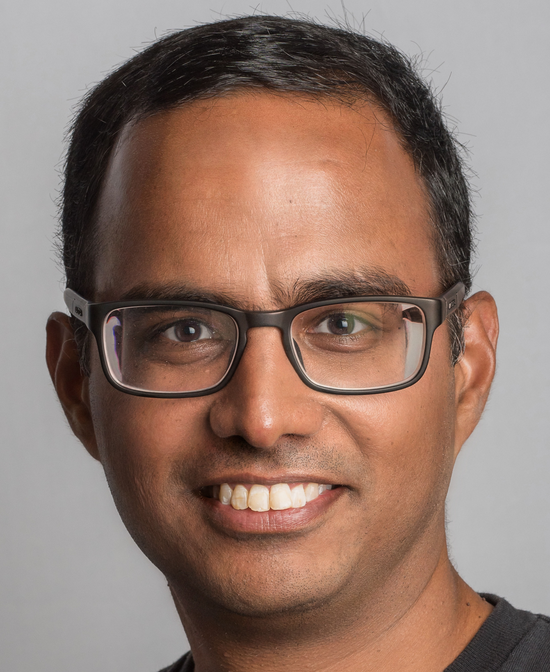 Weights (kgs)
BMI (kg/m2)
300
150
180
25
250
0
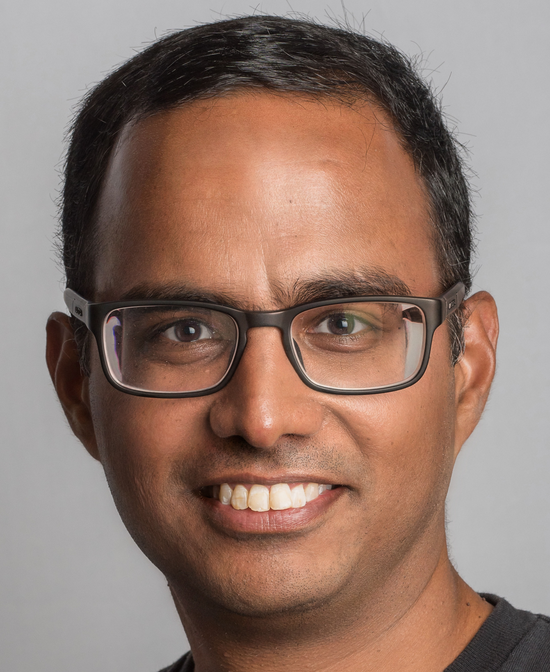 Height (cms)
Linear model for one variable
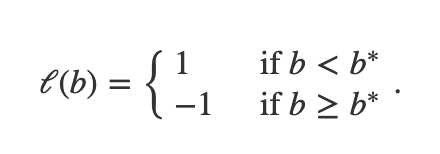 b
b
Why is this enough?
0
b*
0
b*
Can one variable linear model be of any use?
BMI (kg/m2)
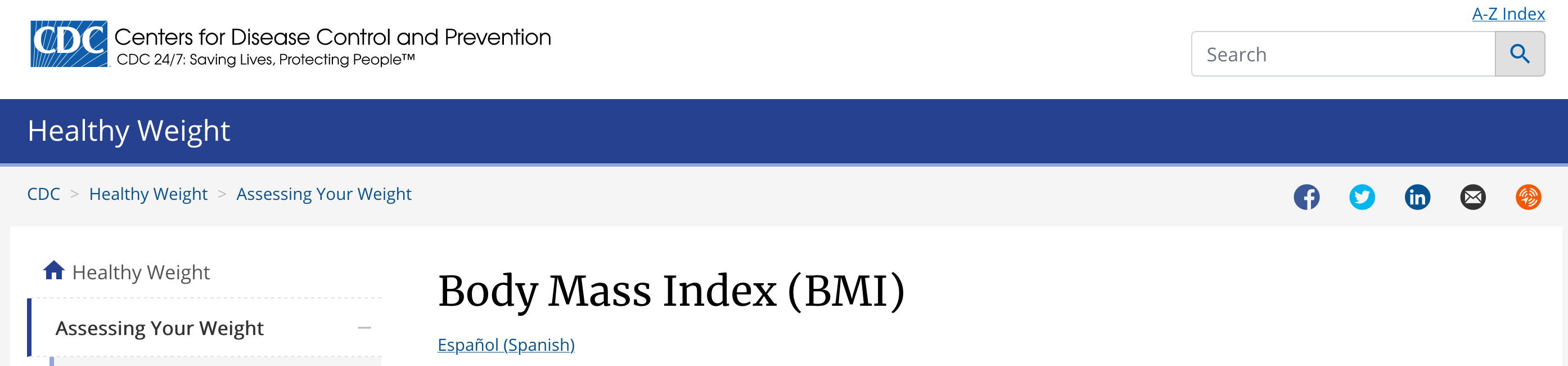 250
0
30
Parsimonious representation
Infinitely many possible values for b*  !!!
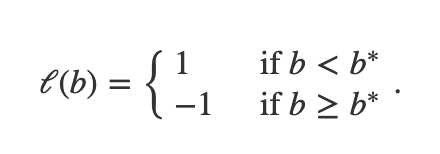 b
How many parameters do we need to determine a linear model?
bi+1
0
bi
b*
How many distinct values of b* must be considered?
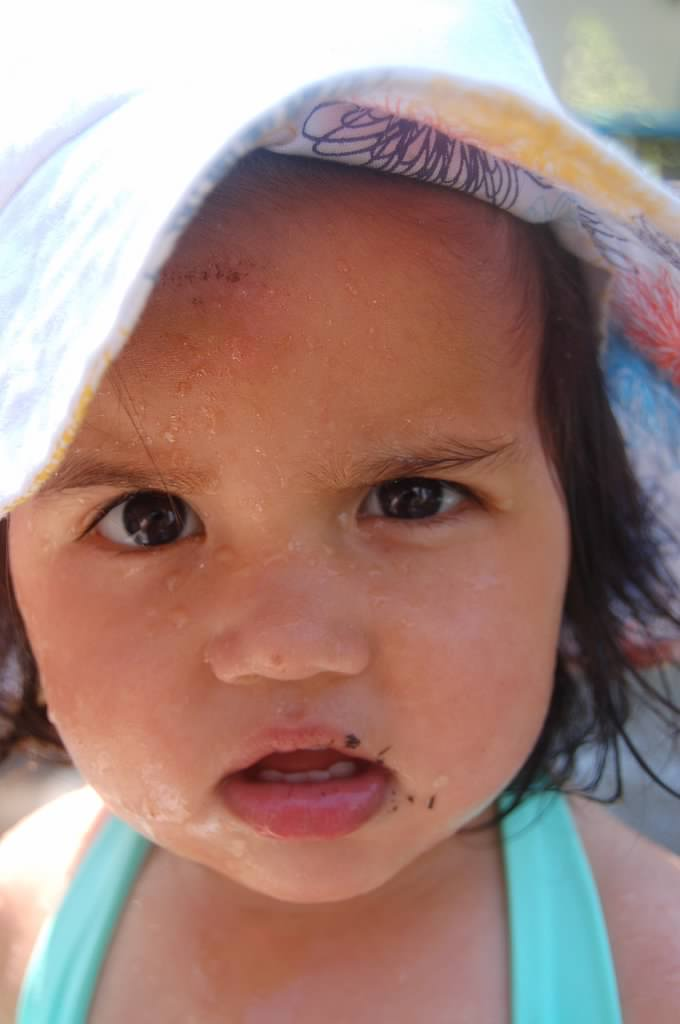 ?
Efficient model training
Given n choices for b*, what is an algorithm to compute optimal linear model?
About n2 steps
b*
b
0
bi
bi+1
Update error values in constant steps?
Other properties
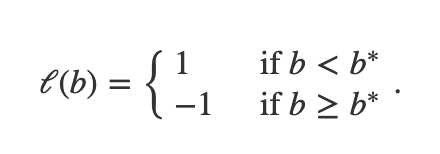 Efficient prediction?
Expressivity?
Explainability?
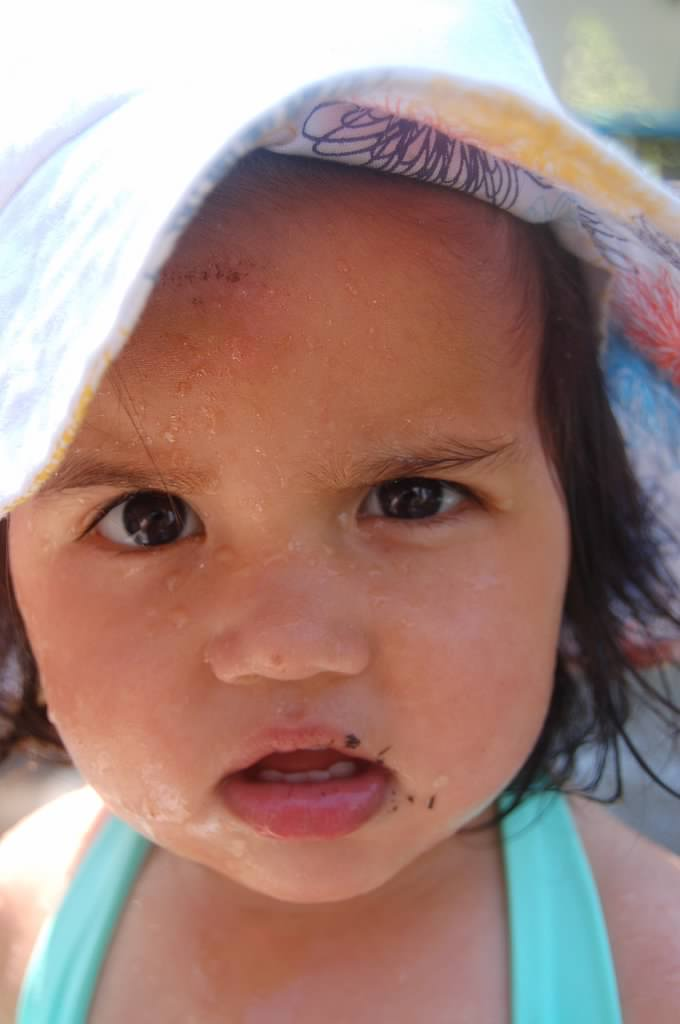 ?
Linear model in two variables
700
350
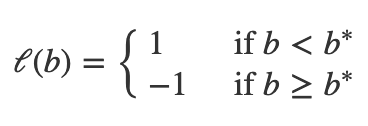 Natural generalization to 2 vars?
Weights (kgs)
300
150
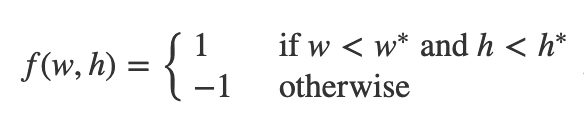 Height (cms)
Is this a linear model?
700
350
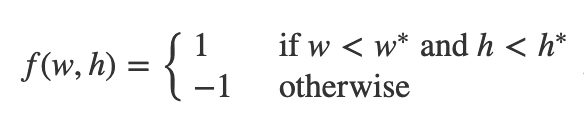 Weights (kgs)
300
150
Height (cms)
Back to the real linear model
700
350
Weights (kgs)
300
150
Height (cms)
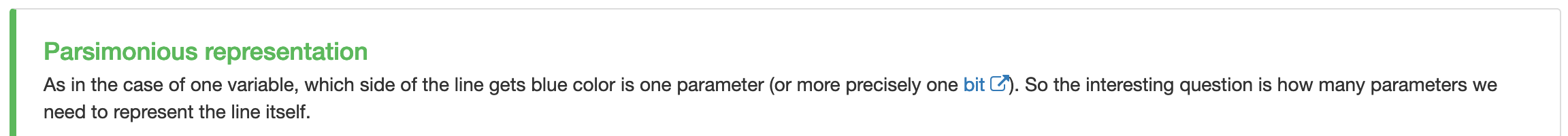 Intercept: parameter c
700
350
Weights (kgs)
c
300
150
c
Height (cms)
Slope: parameter m
700
350
Weights (kgs)
300*m
300
150
Height (cms)
We now have identified the line!
700
350
Total number of parameters?
300m
Weights (kgs)
Weights (kgs)
c
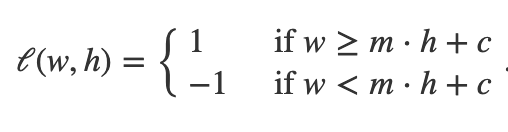 300
150
Height (cms)
Efficient model training
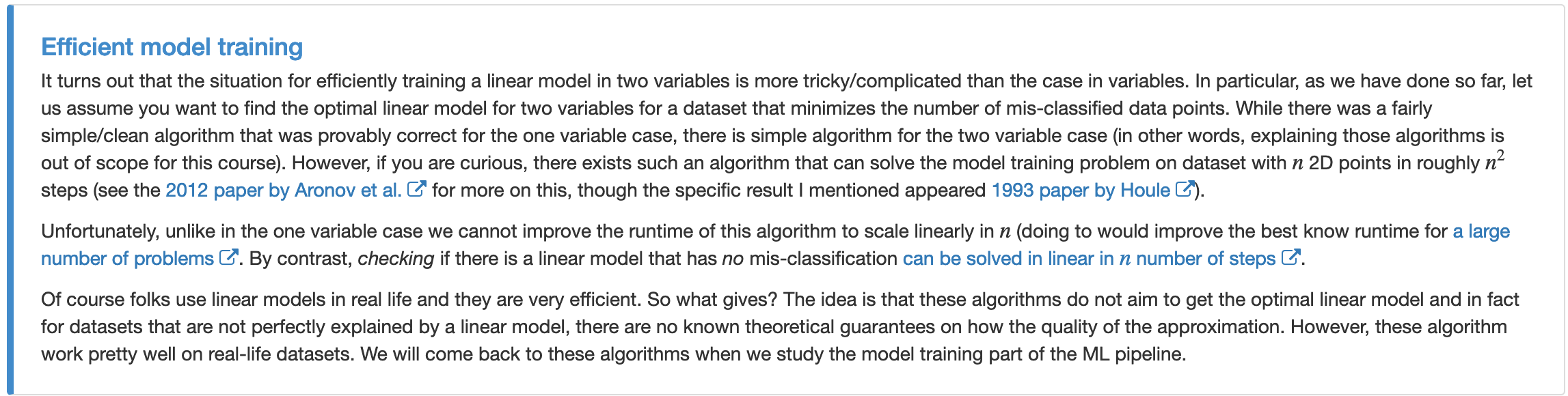 Other properties
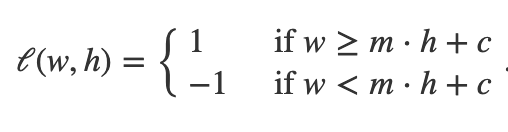 Efficient prediction?
More than two variables?
Expressivity?
Explainability?
More Vizier fun!
After the break
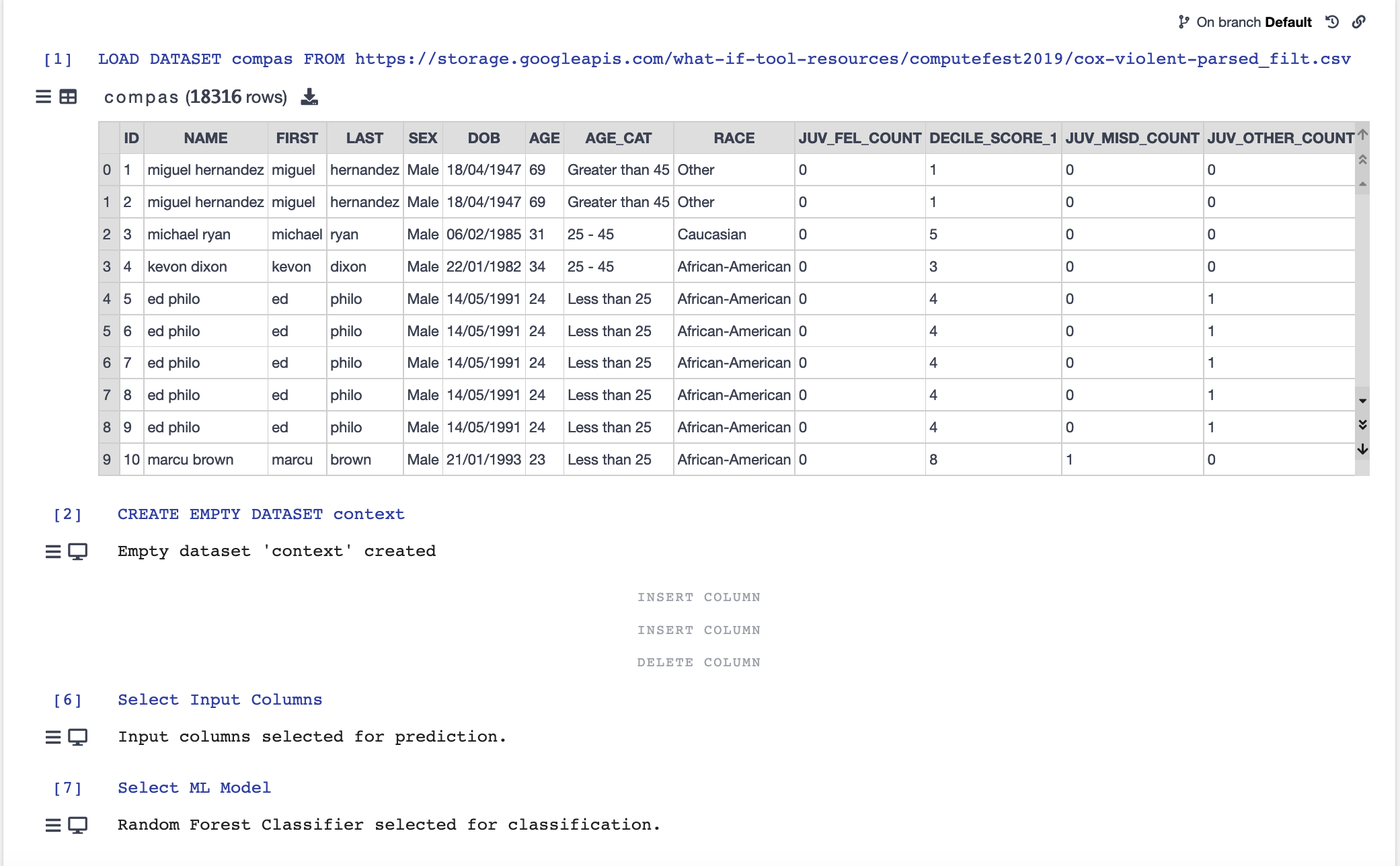 Vizier exercise
https://gram.cse.buffalo.edu/
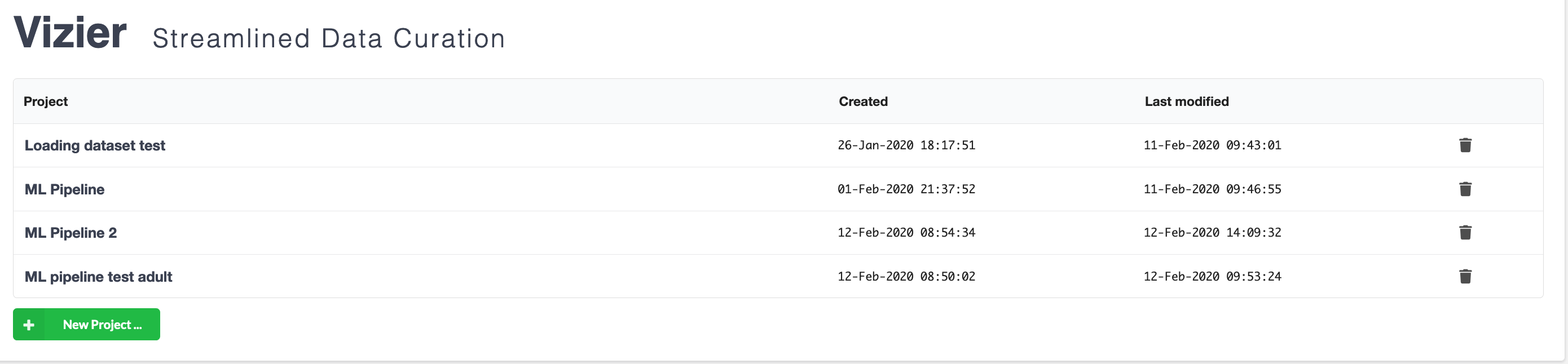 Today’s pass phrase: Daphne Koller
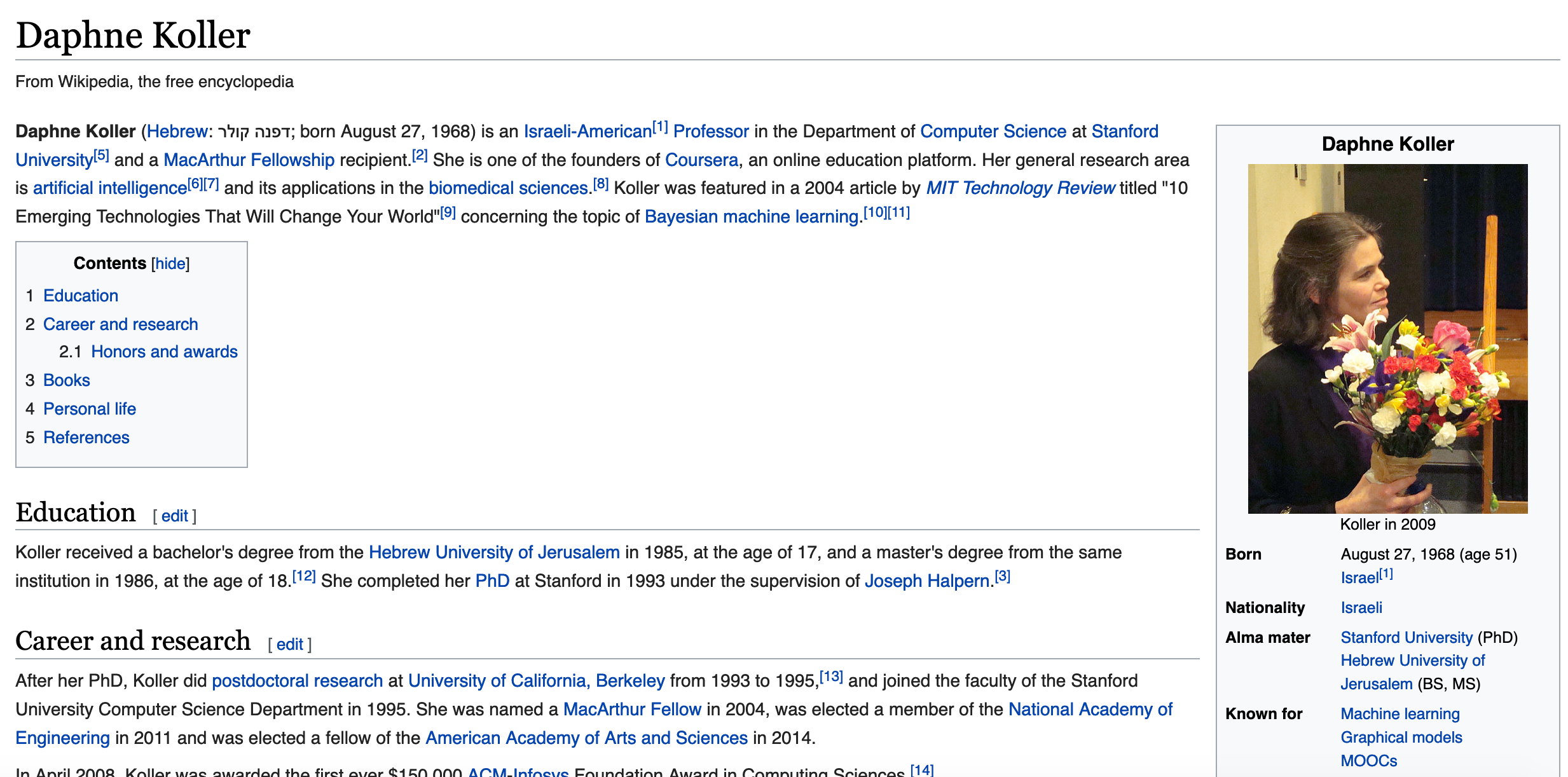 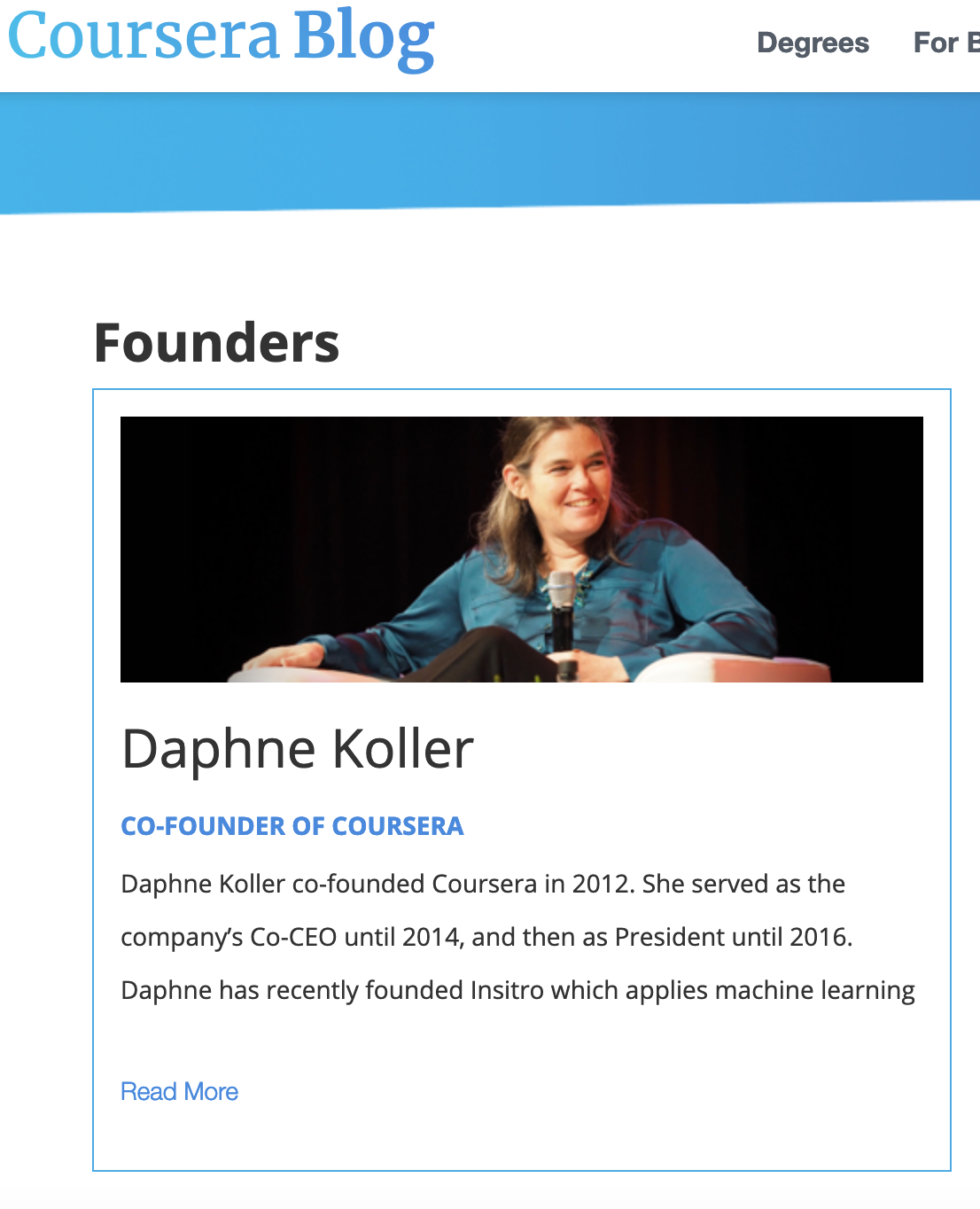 Meeting order
Human acceptance
Multiple fairness
Teaching tools